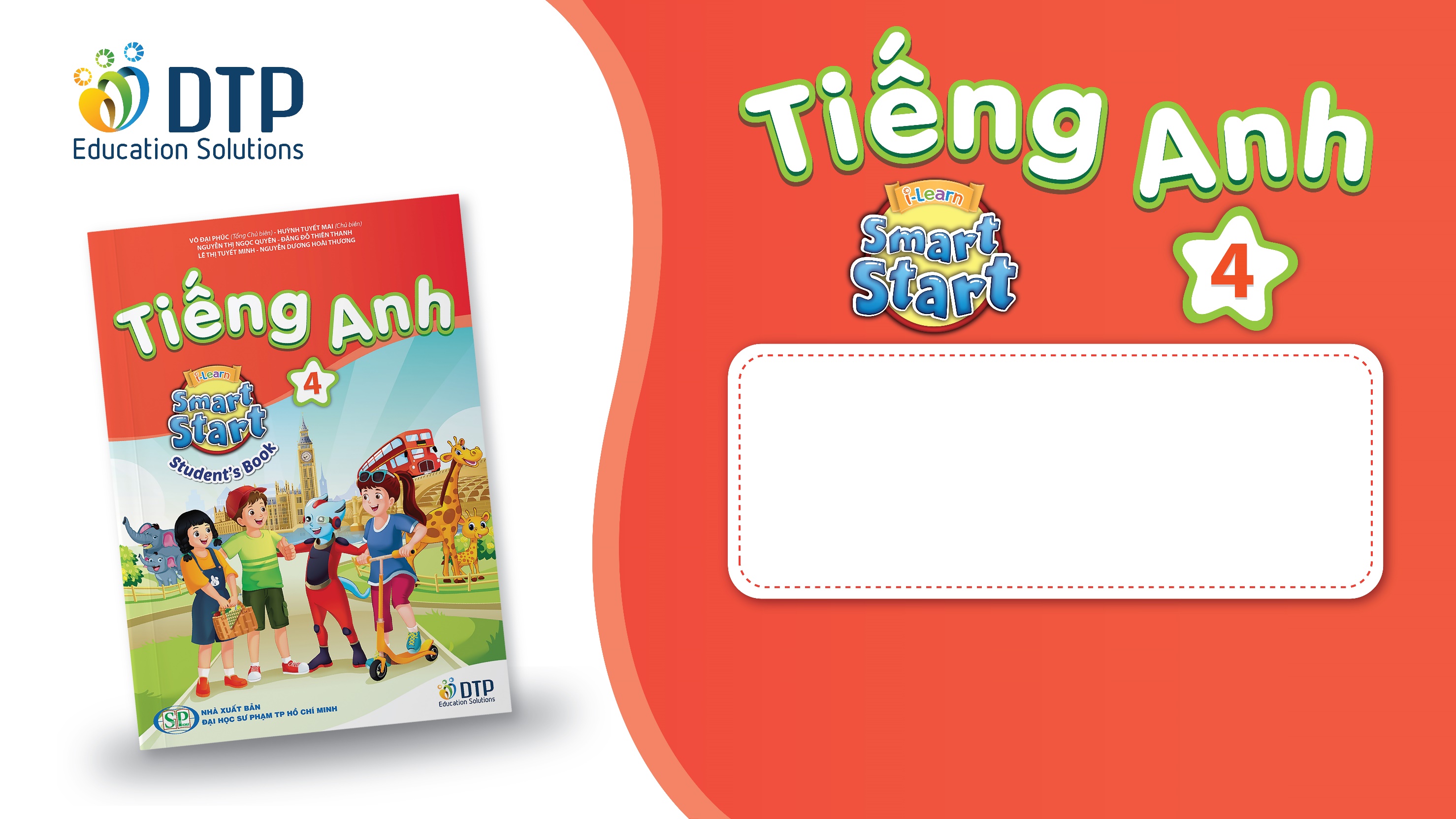 Unit 2
WHAT I CAN DO
REVIEW 2- PAGE 33
Lesson Outline
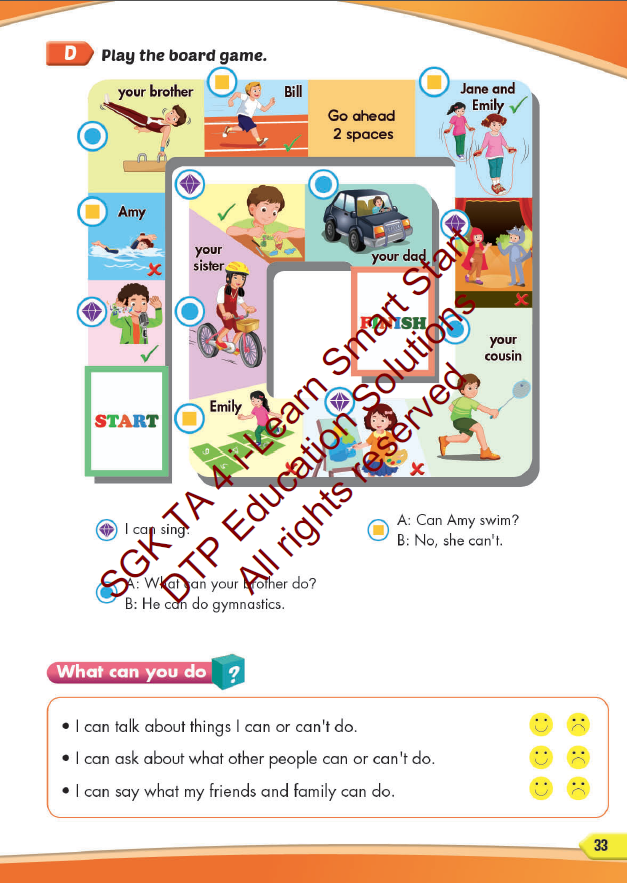 Warm-up
Speaking
Consolidation
Wrap-up
Objectives
By the end of this lesson, students will be able to review unit 2.
Vocabulary: play badminton, play the guitar, swim, play the piano, do gymnastics
Structure: 
What can you do? 
I can swim.
Can you play the piano?
Yes, I can. / No, I can’t.
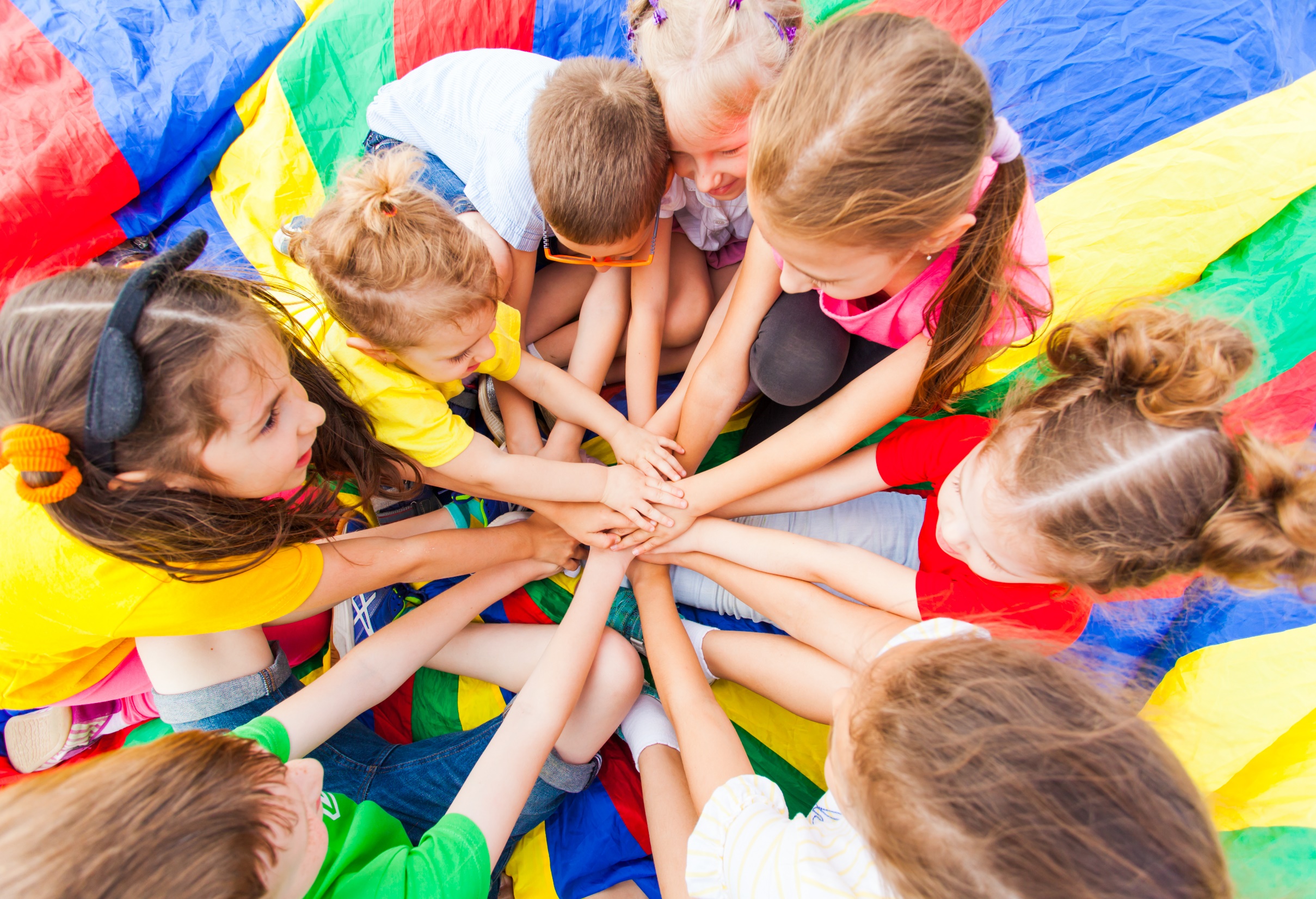 WARM UP
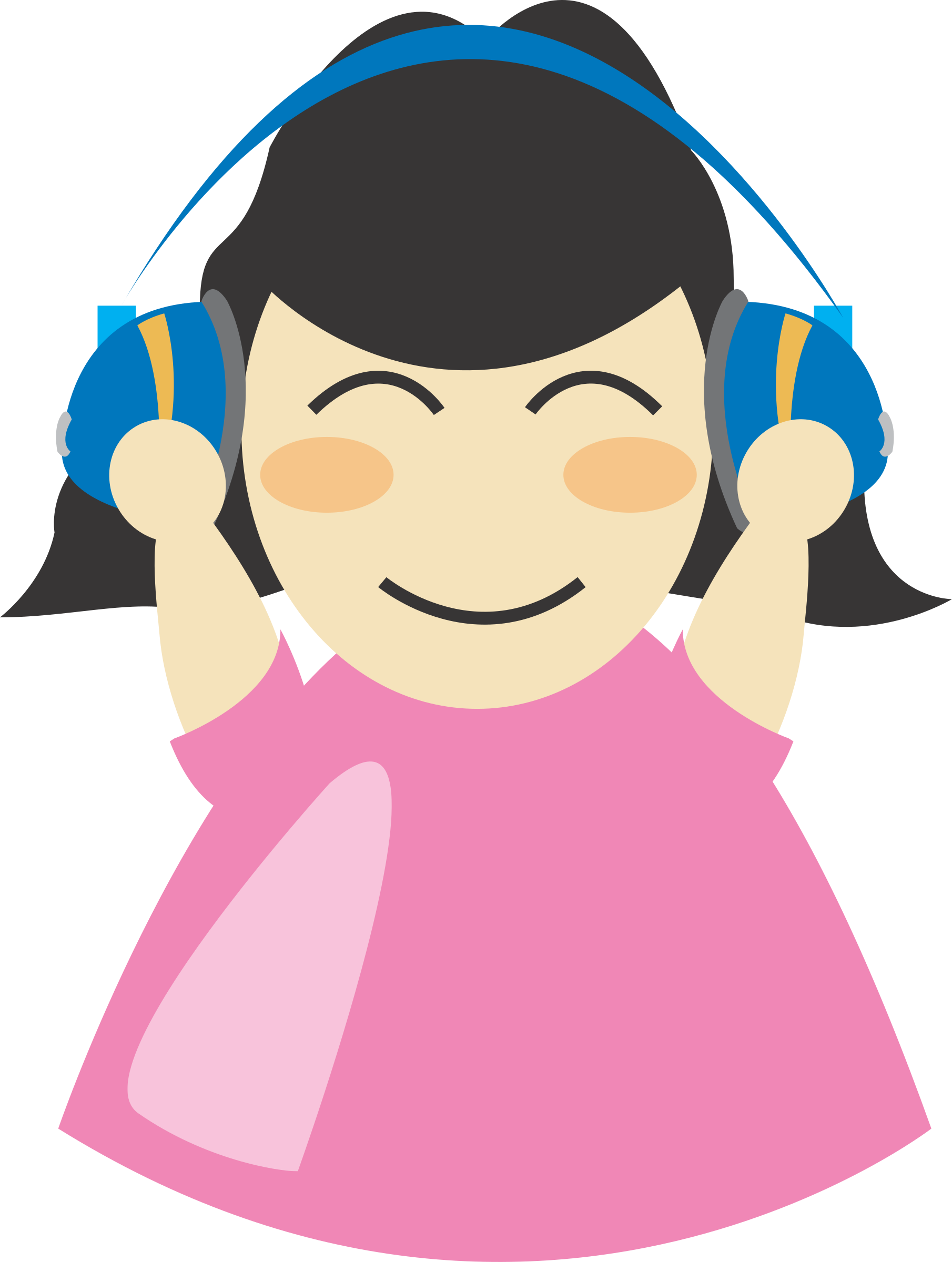 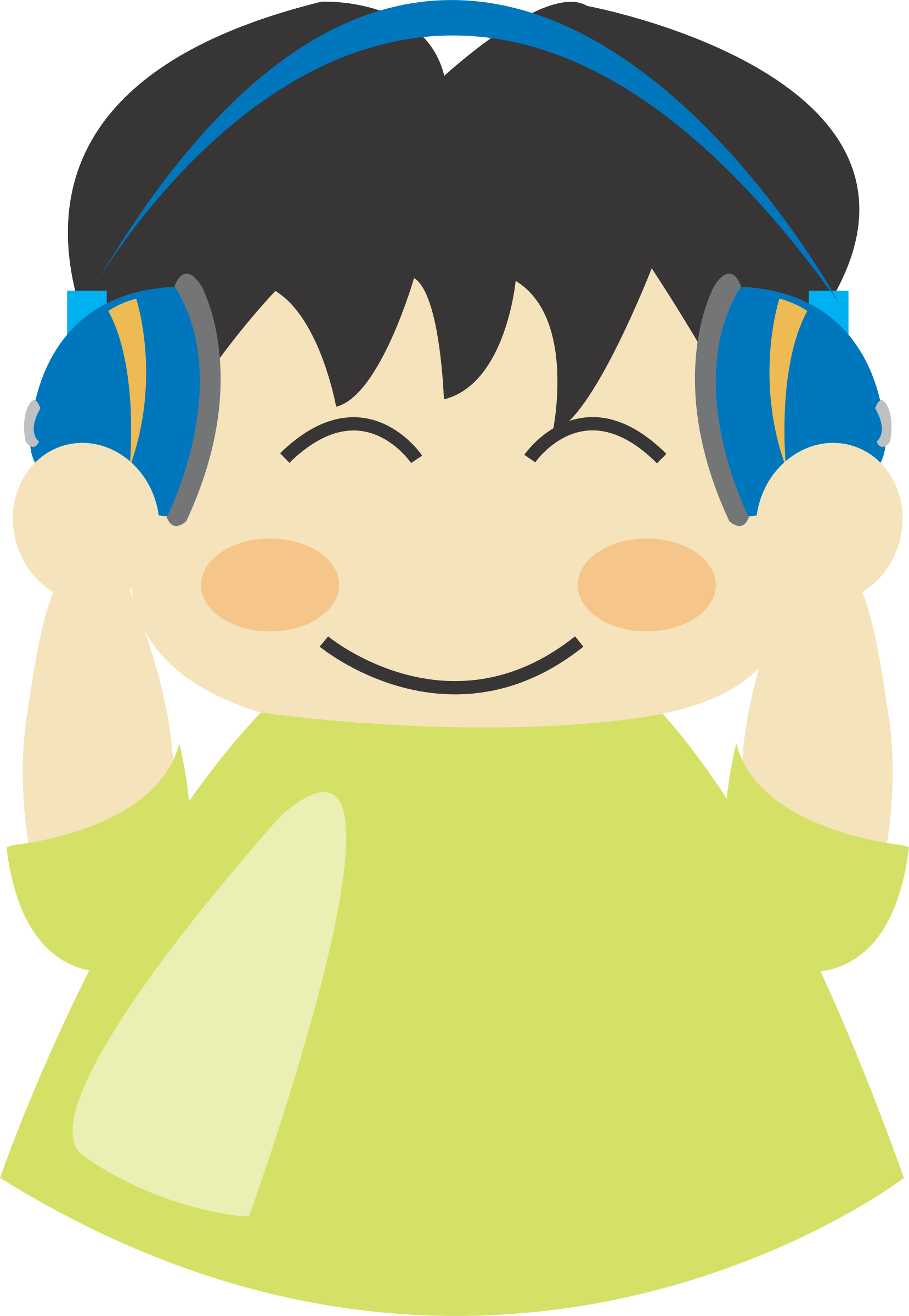 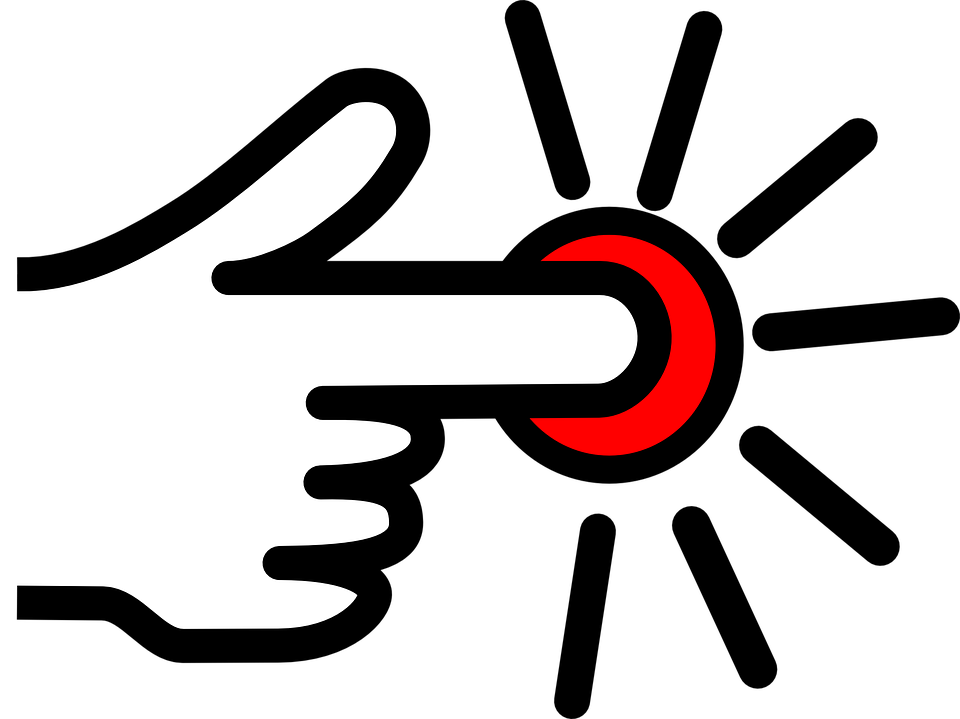 LISTEN AND CHOOSE
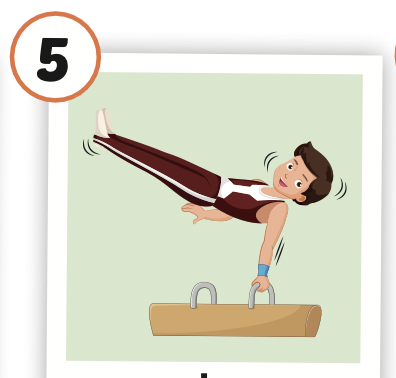 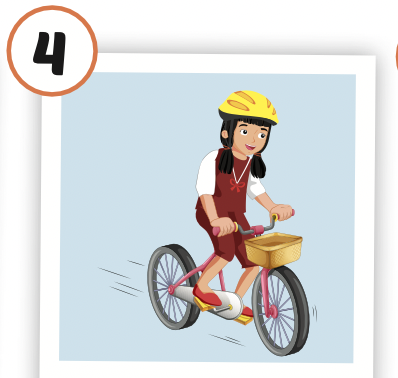 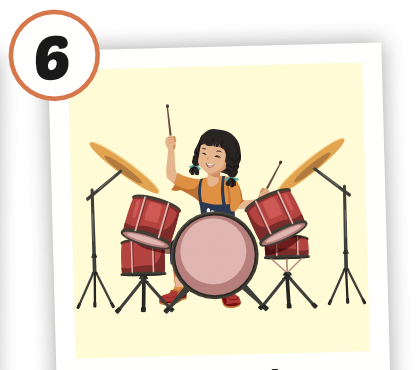 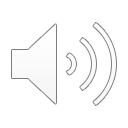 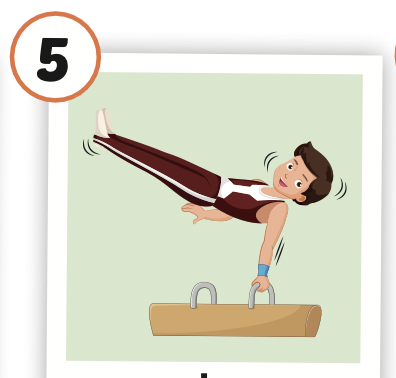 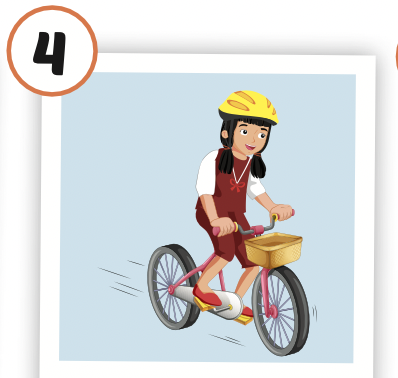 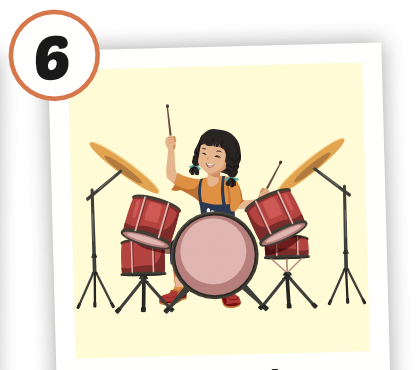 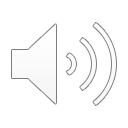 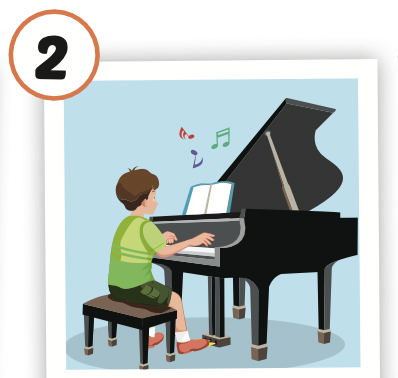 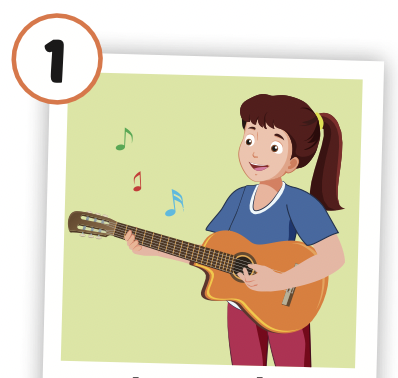 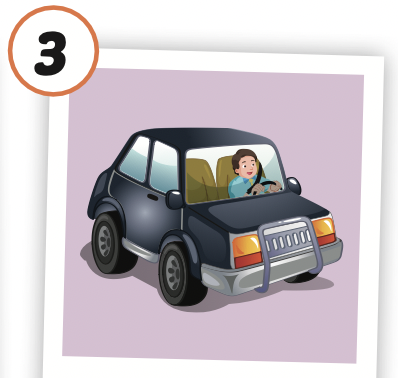 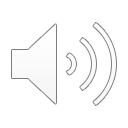 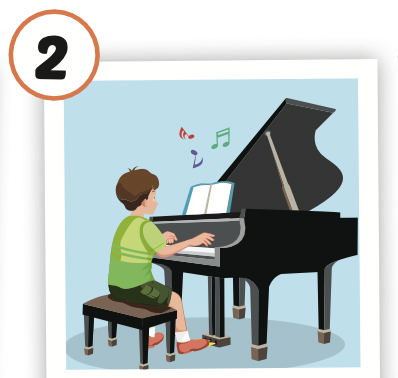 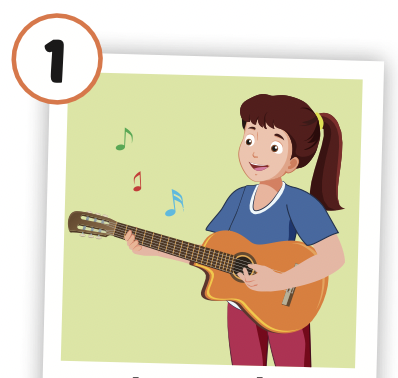 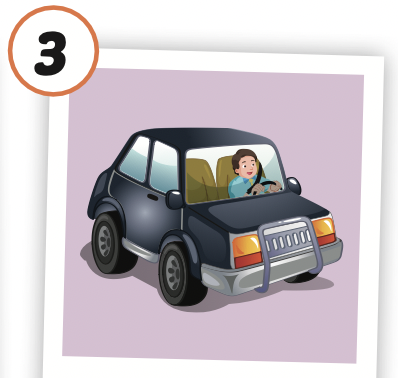 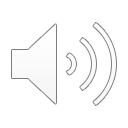 It’s time to learn …
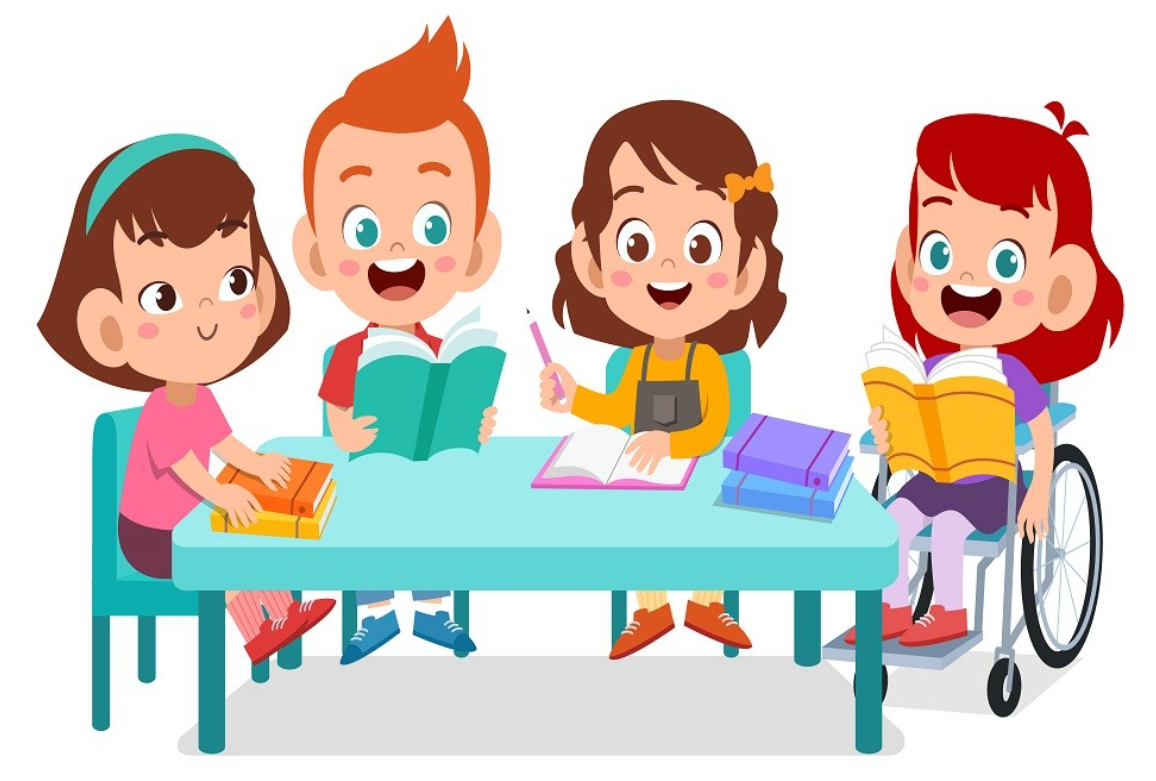 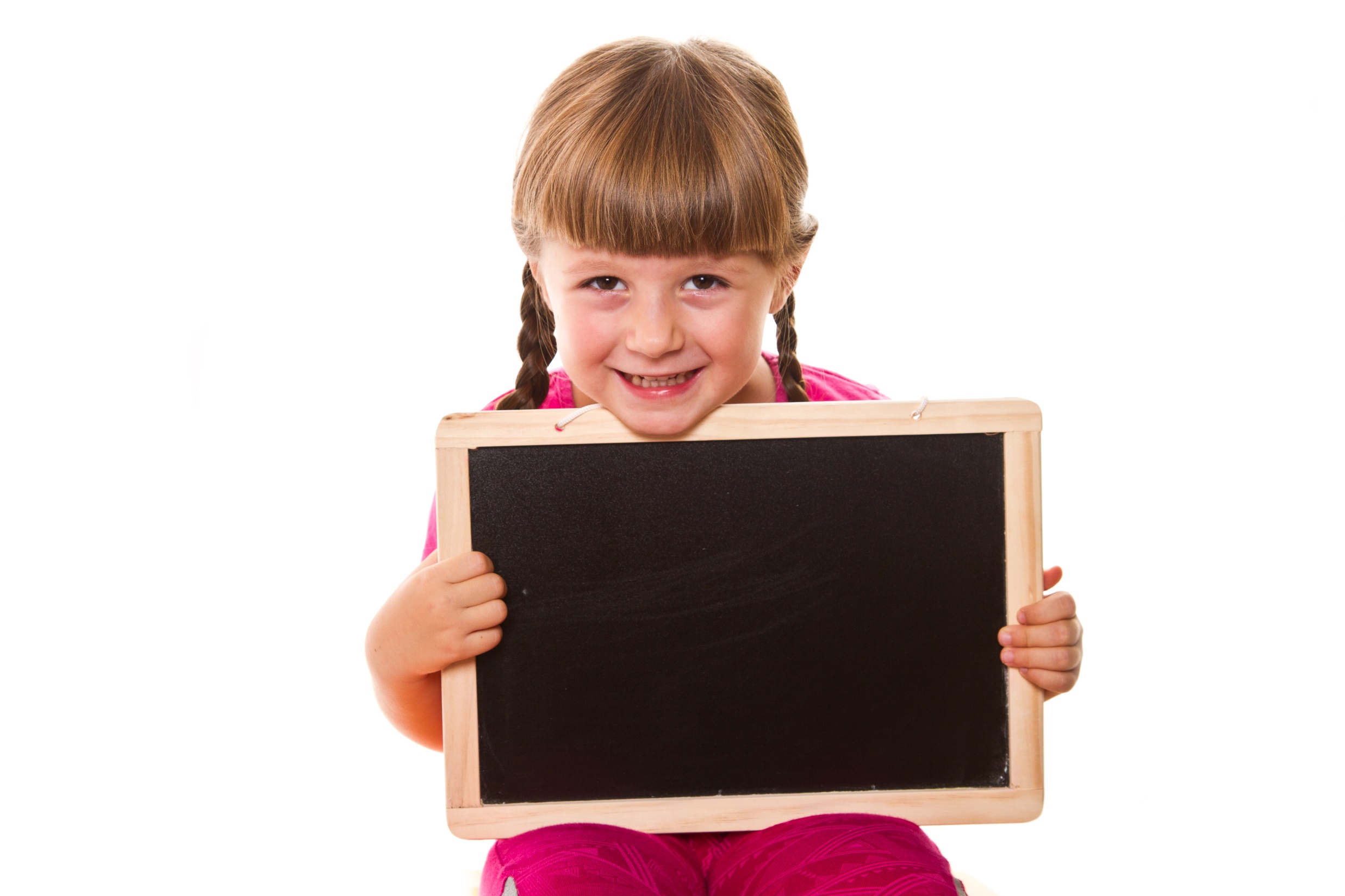 Speaking
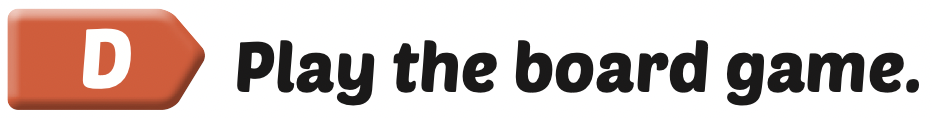 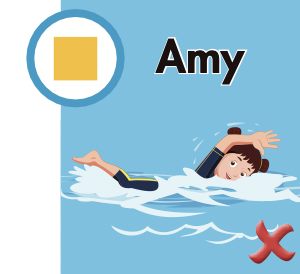 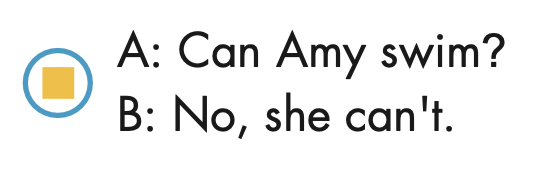 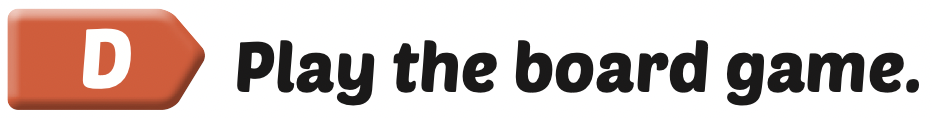 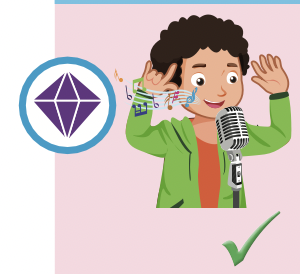 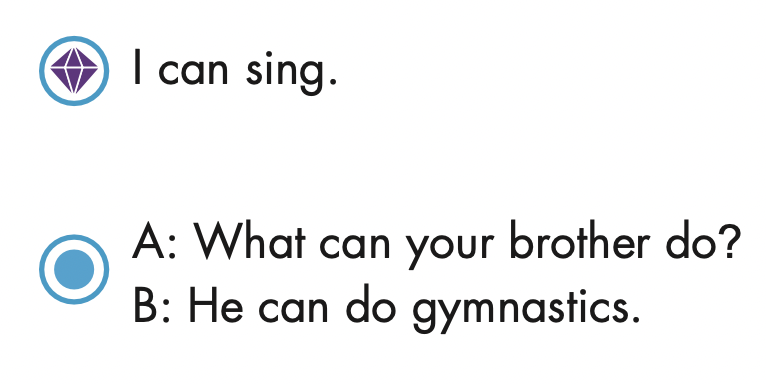 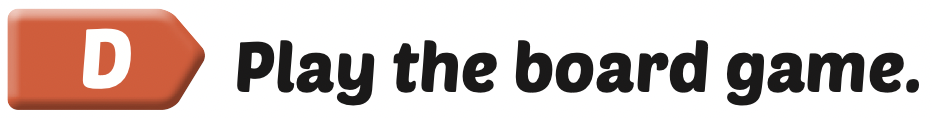 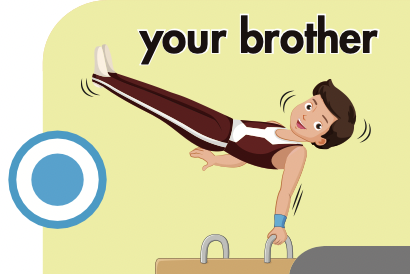 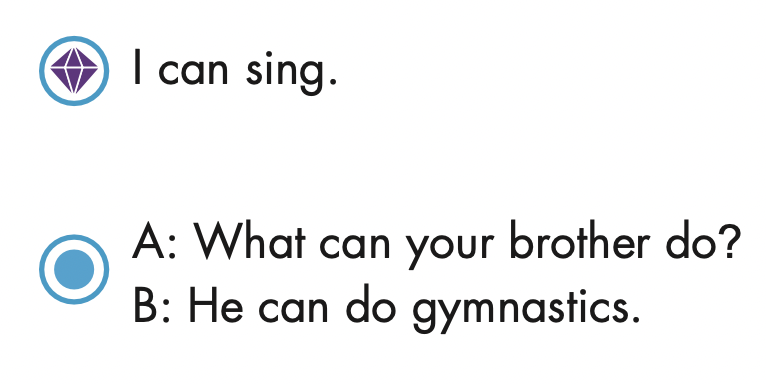 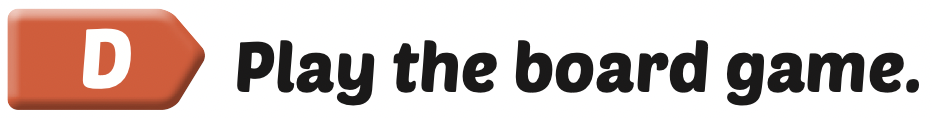 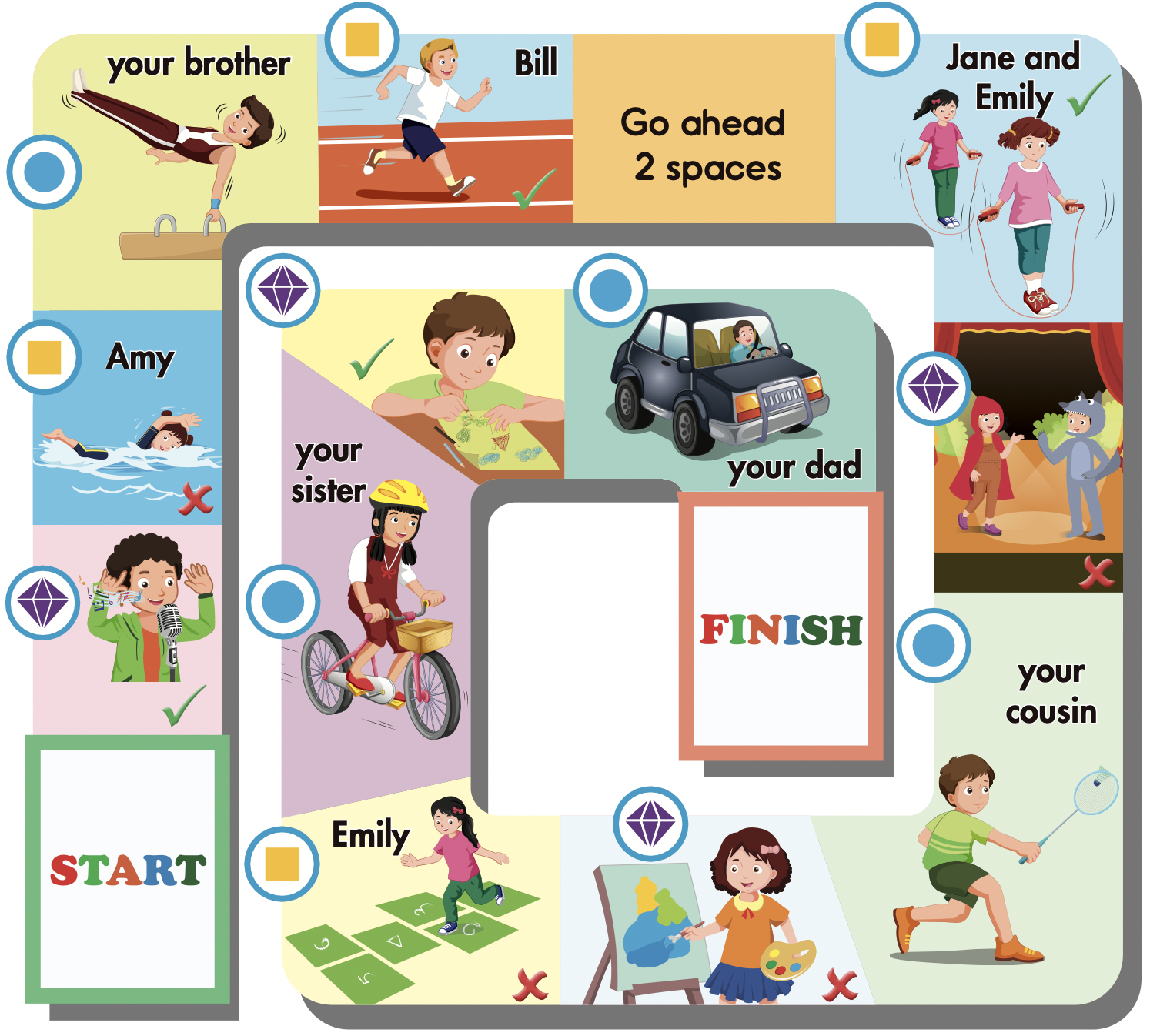 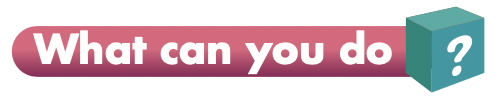 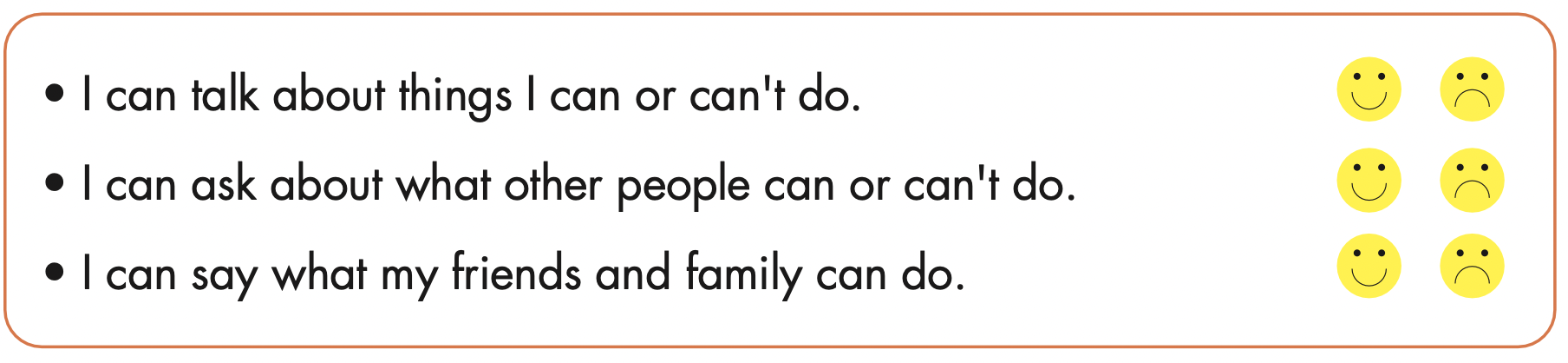 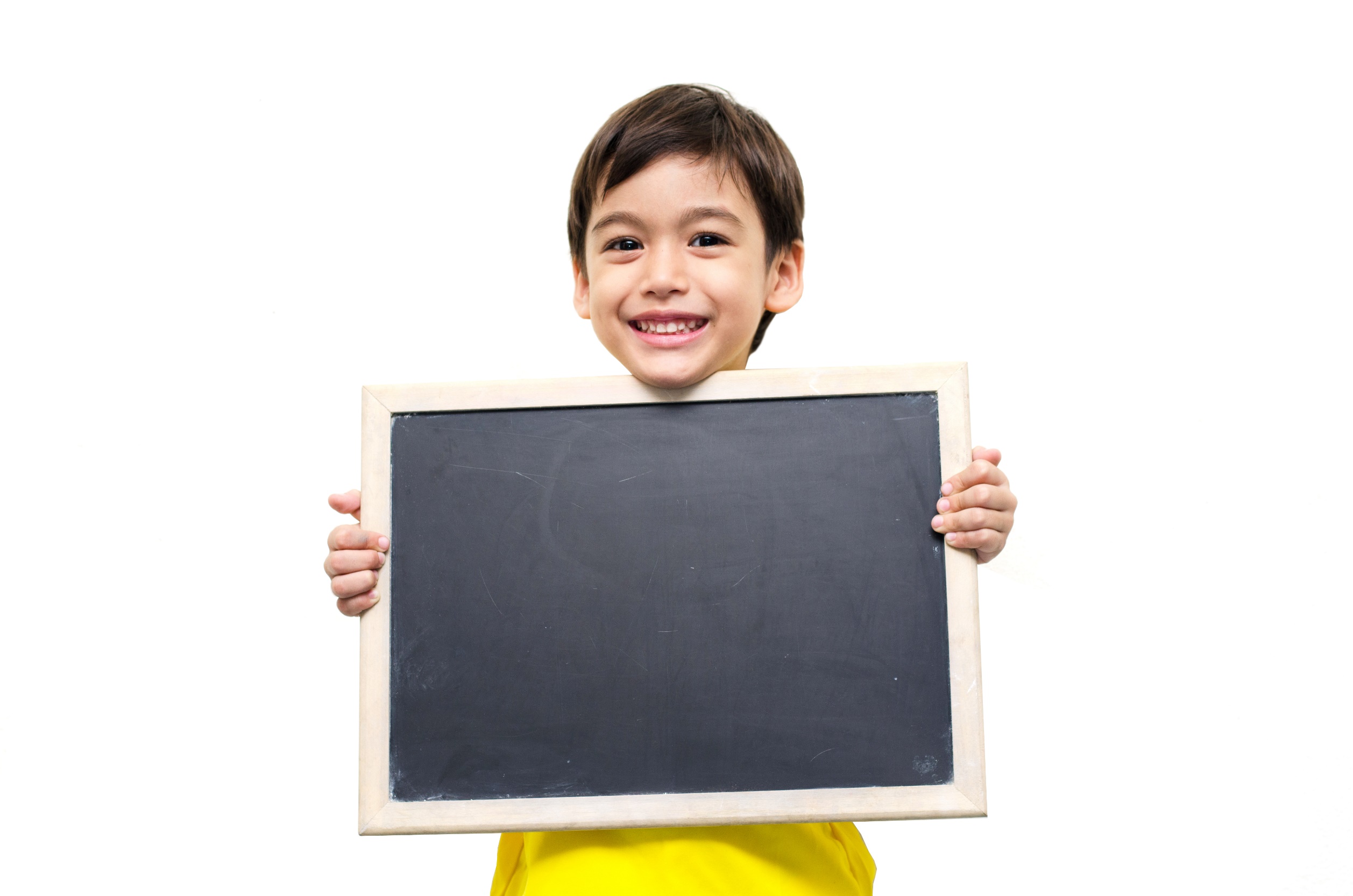 Listening
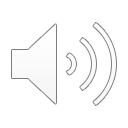 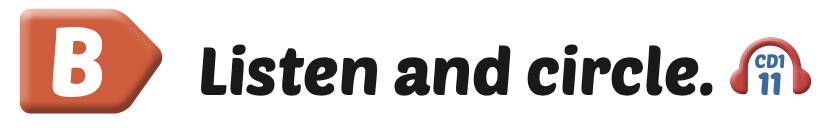 Extra Practice 
WB, page 20
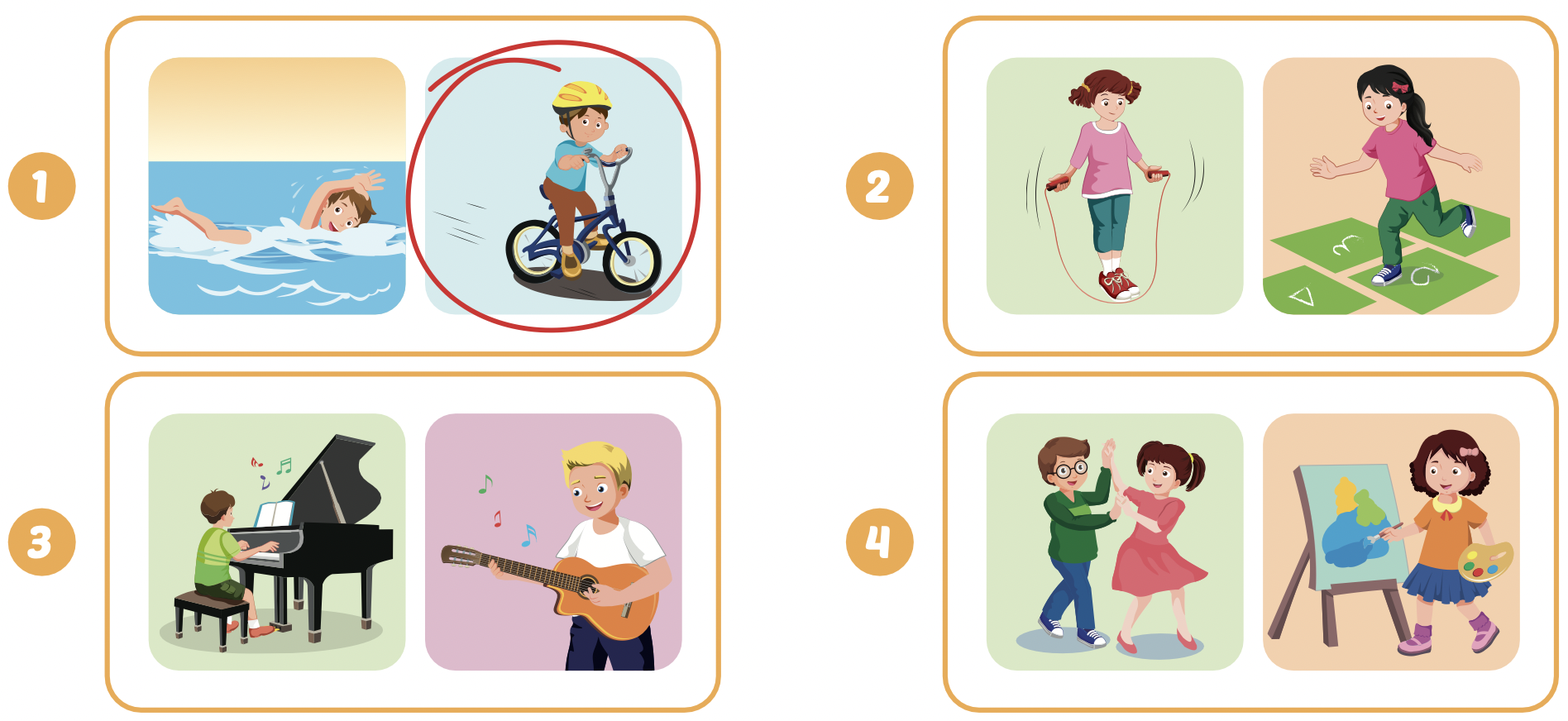 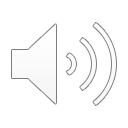 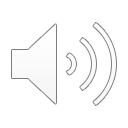 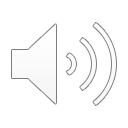 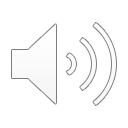 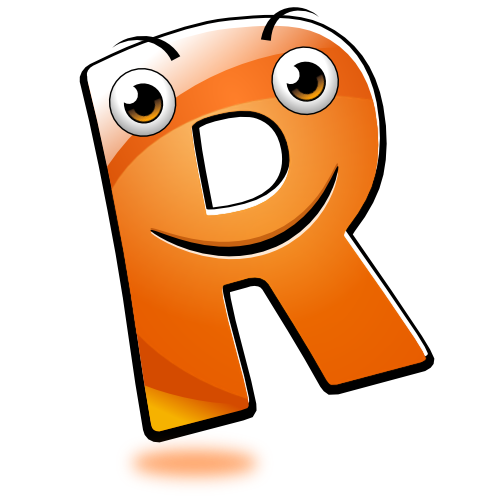 UNSCRAMBLE THE SENTENCES
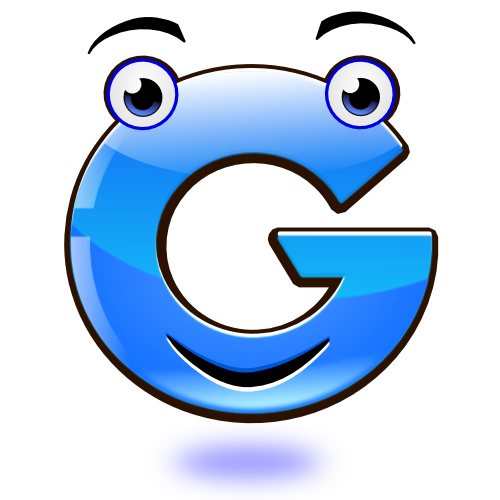 can’t / the / They / keyboard/ play/.
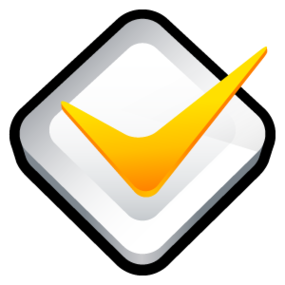 They can’t play the keyboard.
she / can/ What / do /?
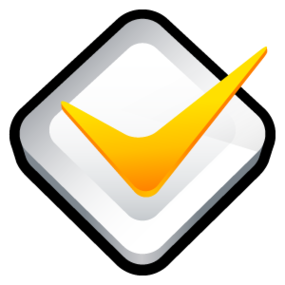 What can she do?
you/ Can / the / play / guitar/?
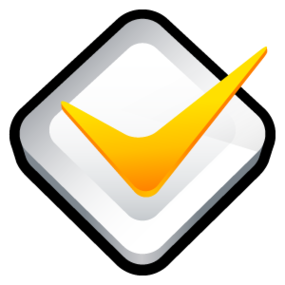 Can you play the guitar?
mom / What / your / do / can / ? /
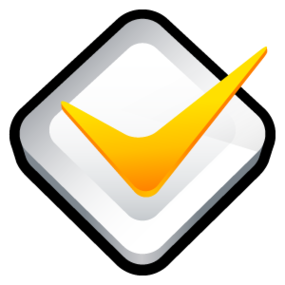 What can your mom do?
climb / he / tree/ Can / tree / a / ?
Can he climb a tree?
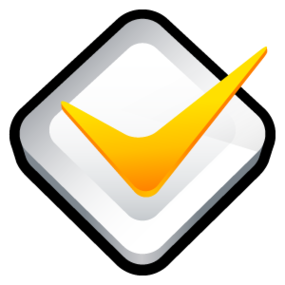 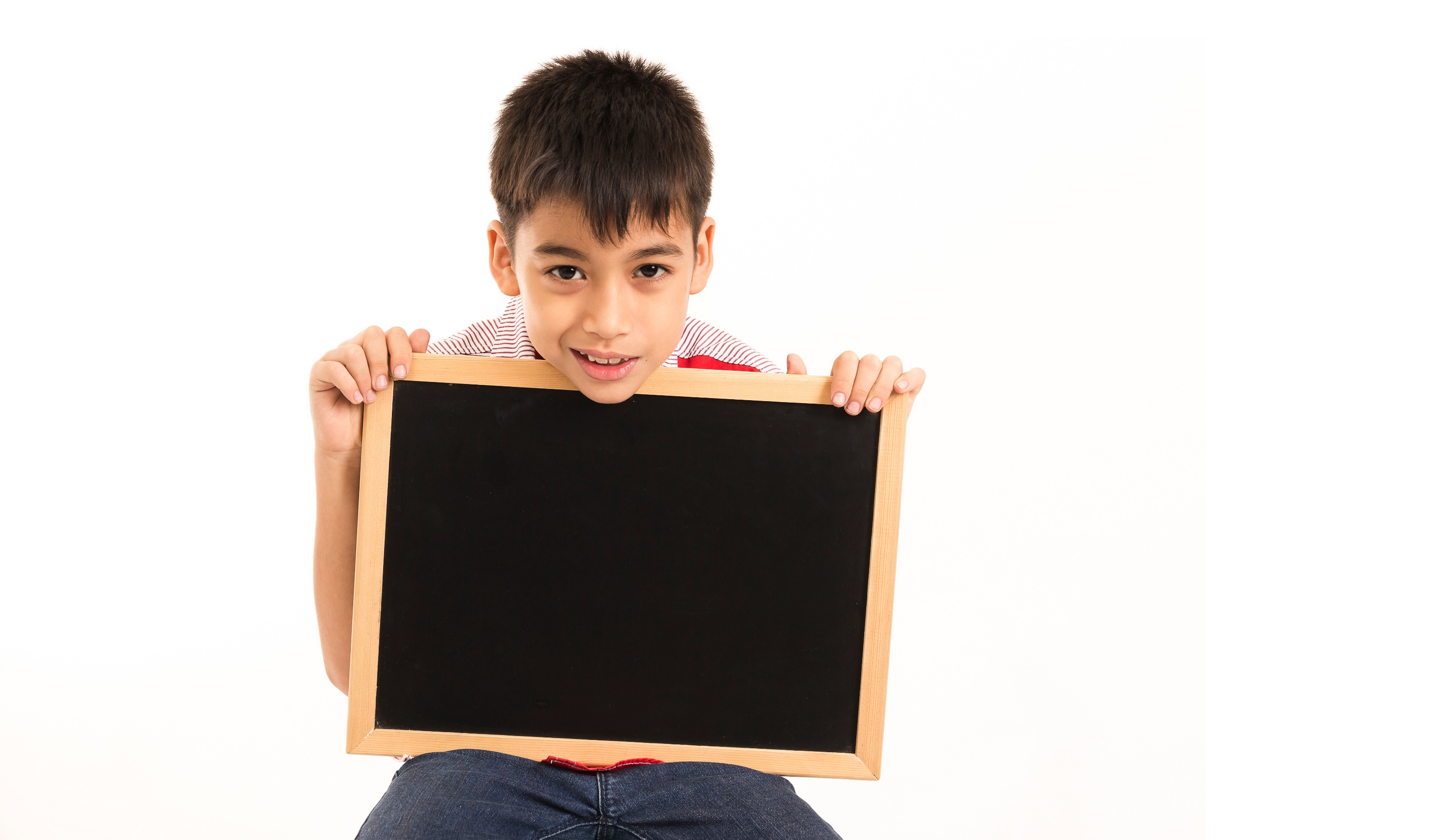 Writing
Extra Practice 
WB, page 21
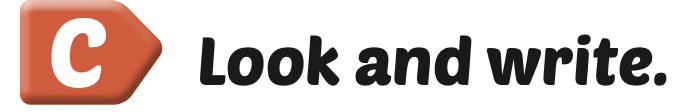 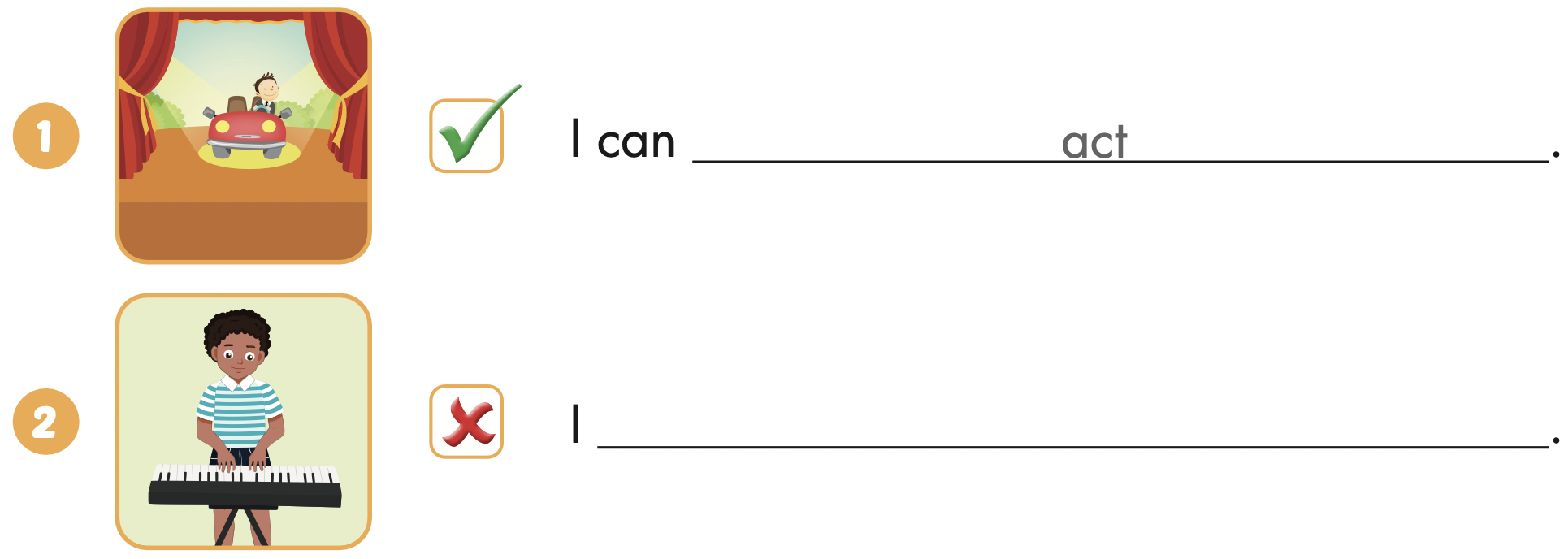 can’t play the keyboard
Extra Practice 
WB, page 21
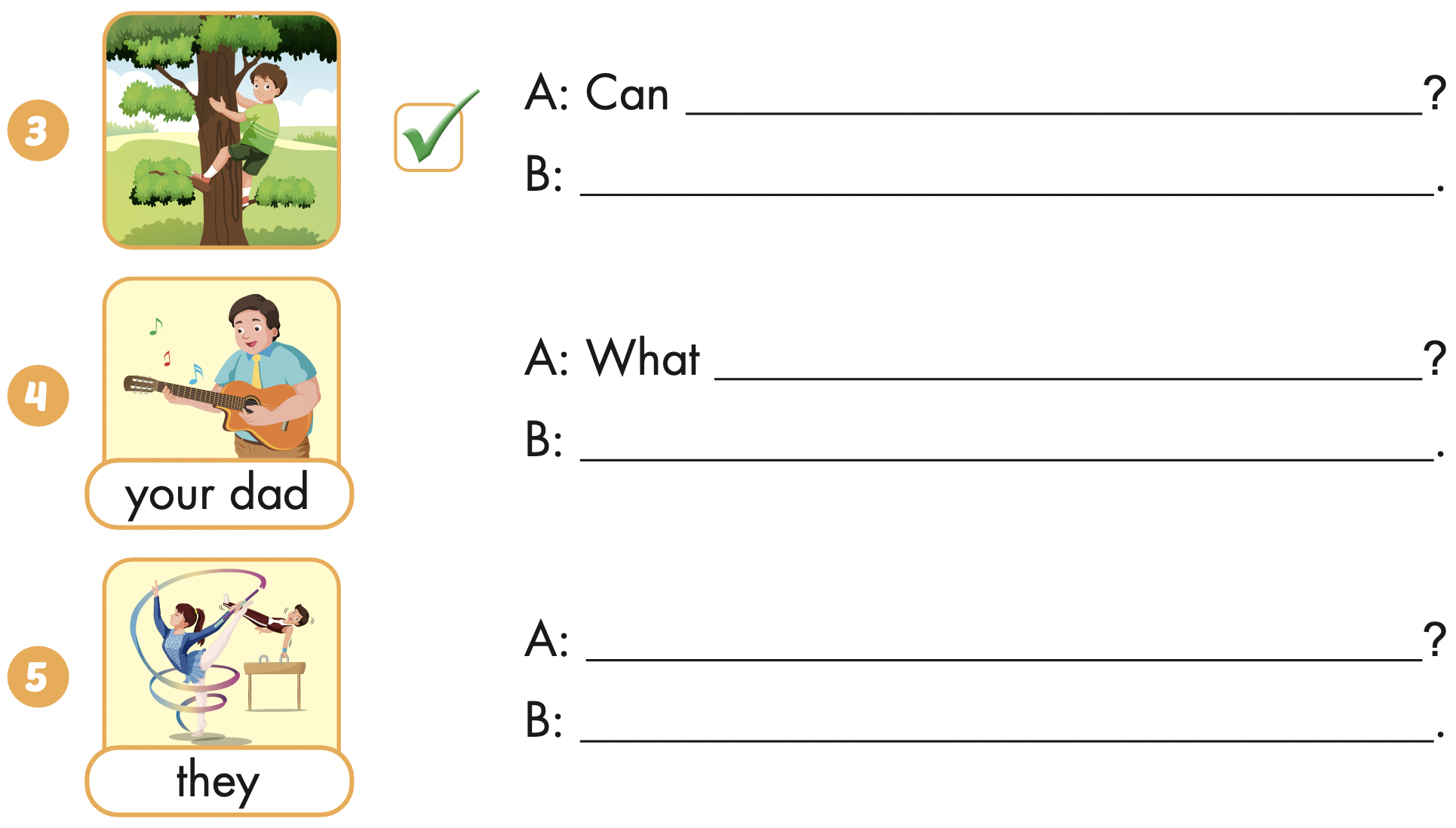 you climb a tree
Yes, I can
can your dad do
He can play the guitar
What can they do
They can do gymnastics
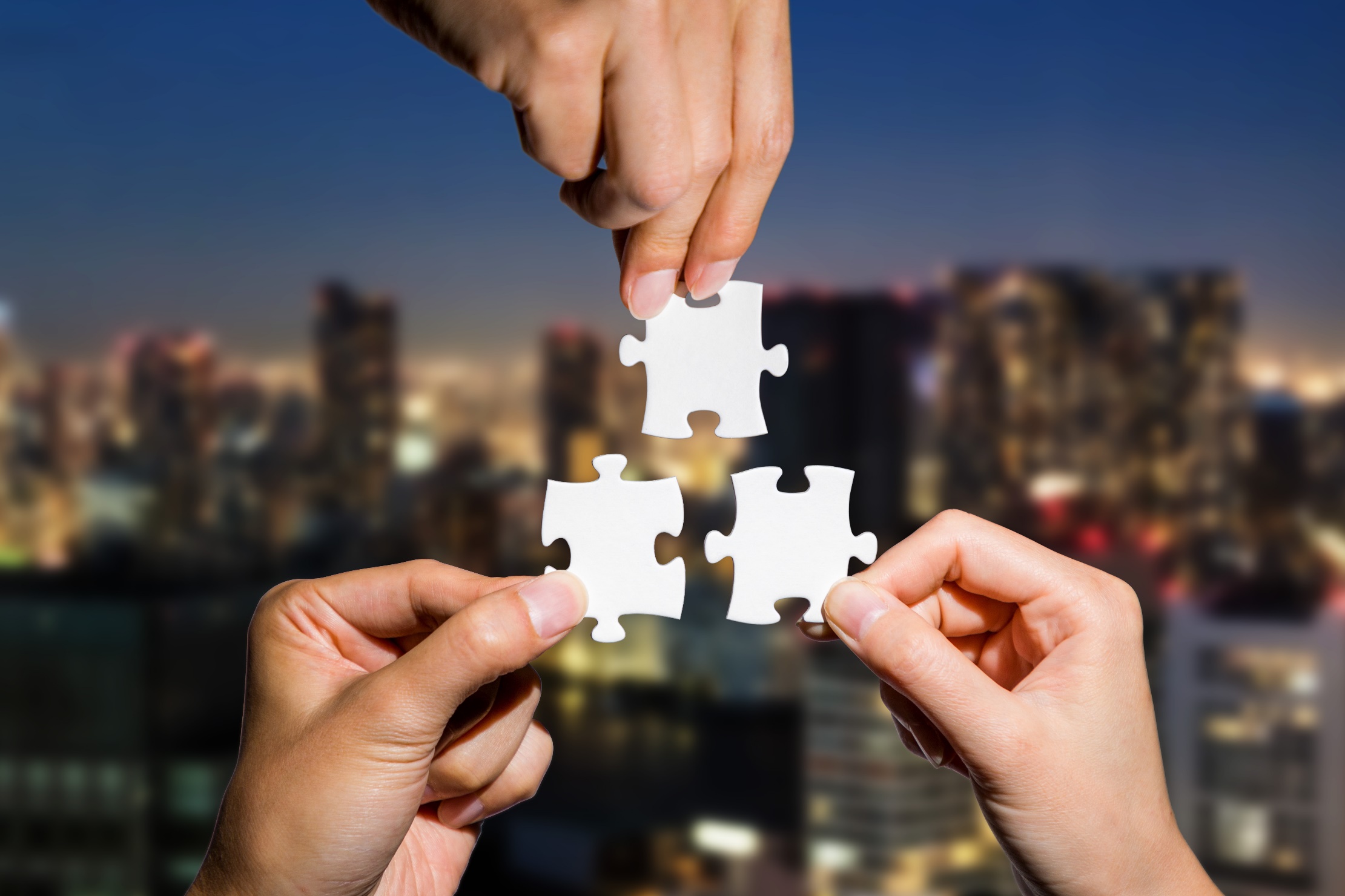 CONSOLIDATION
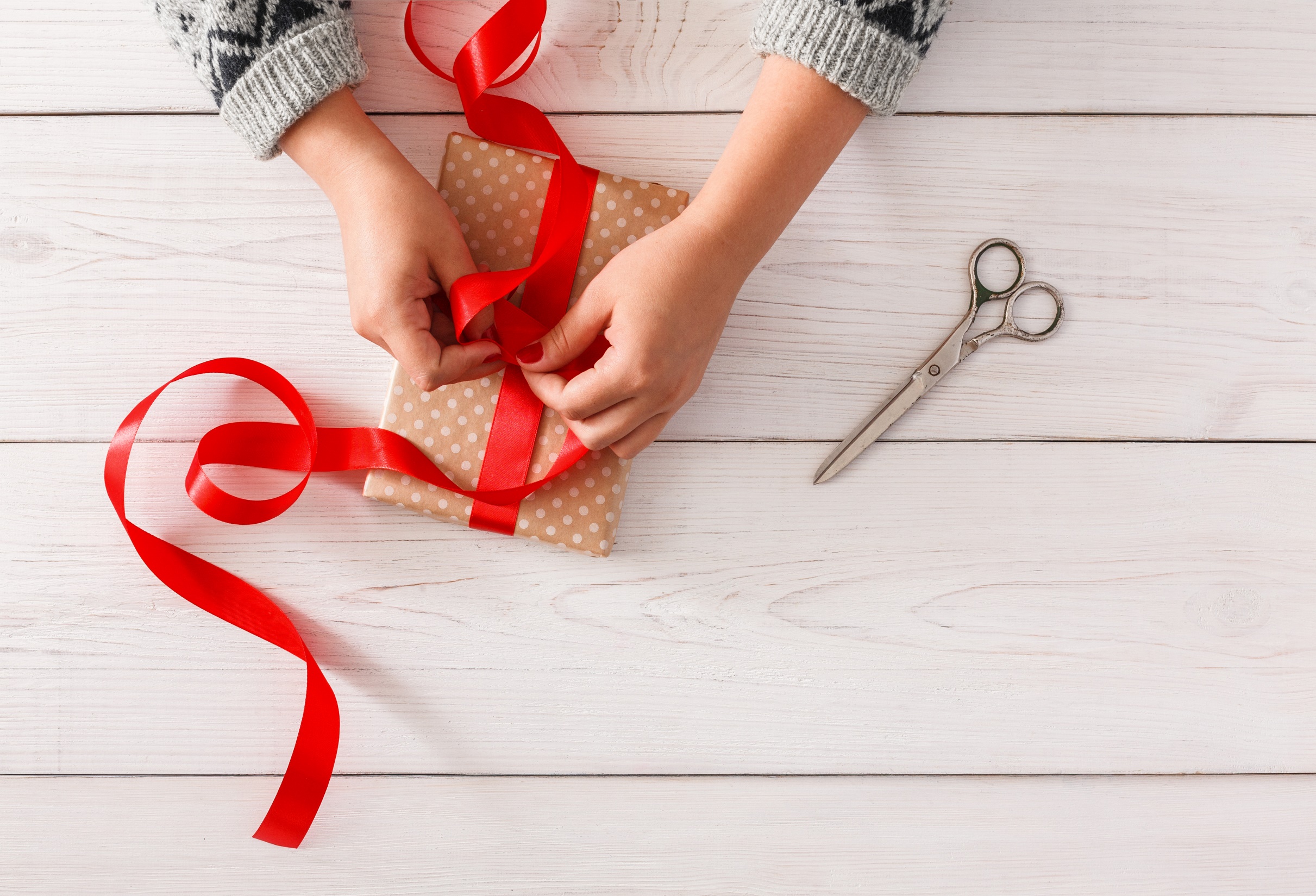 WRAP-UP
Today’s lesson
Vocabularies

play badminton, 
play the guitar, 
swim, 
play the piano, 
do gymnastics
Structures/ Sentence patterns

What can you do? 
I can swim.
Can you play the piano?
Yes, I can. / No, I can’t.
Homework
Practice the vocabularies and structure; and make sentences using them. 
Do the exercises in Tiếng Anh 4 i-Learn Smart Start Notebook (page 16) 
Prepare the next lesson (page 34 SB) 
Play the consolidation games in Tiếng Anh 4 i-Learn Smart Start DHA App on www.eduhome.com.vn
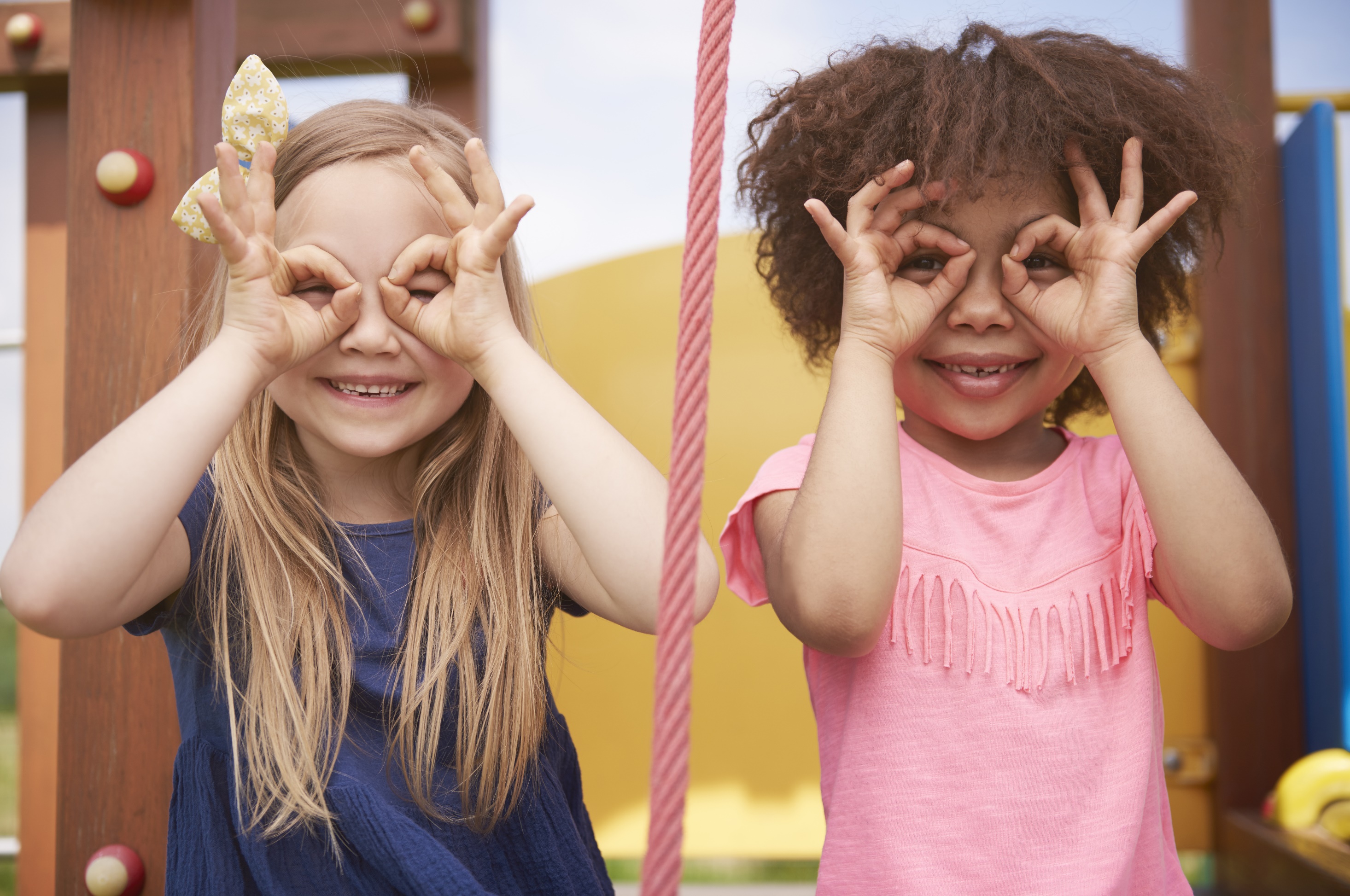 Enjoy your day!